July 2018
802.11 WG July 2018 Closing Reports
Date: 2018-07-12
Authors:
Slide 1
Robert Stacey, Intel
July 2018
Abstract
This document is a digest of the closing reports of all 802.11 sub-groups for presentation at the July 2018 closing plenary meeting. Liaison reports (including liaison reports from the mid-week plenary) are also included.
Slide 2
Robert Stacey, Intel
July 2018
802.11 WG Editor’s Meeting (July 2018)
Date: 2018-07-01
Authors:
Slide 3
Peter Ecclesine (Cisco Systems)
July 2018
July 10th roundtable status report
11ak –  published
11aq –  in publication editing, will roll into REVmd in mid-August
11ax –  D3.0 comment resolution, hope to recirc out of Nov and start MDR on D3.0
11ay –  completing comment resolution and D2.0 WGLB out of July
11az –  SFD v16 will freeze, D0.4 will come out next week for WG CC
11ba – D0.3 this week, and will decide whether D1.0 for WGLB or D0.4 for CC  
REVmd – D1.2 including 11aj rollin, in comment resolution, ad hoc late July, roll in 11ak before Sept, hope to rollin 11aq and recirc out of Sept
Slide 4
Peter Ecclesine (Cisco Systems)
July 2018
802.11 Style Guide
See https://mentor.ieee.org/802.11/dcn/09/11-09-1034-12-0000-802-11-editorial-style-guide.docx
We updated 802.11 WG Style Guide based on 2012 IEEE Standards Style Manual and consistency changes in final publication of the 802.11 standard
Editor’s responsibility includes checking the 2014 IEEE Standards Style Manual when creating or updating drafts. https://development.standards.ieee.org/myproject/Public/mytools/draft/styleman.pdf
Submissions with draft text should conform to both the WG11 Style Guide and IEEE Standards Style Manual
Note that the 802.11 Style Guide evolves with our practice
Slide 5
Peter Ecclesine (Cisco Systems)
July 2018
MIB Style, Visio and Frame Practices
I’m going to suggest going forward we use a single style with appropriately set tabs,  and use leading Tabs to distinguish the syntax and description parts. (Adrian Stephens Feb 9, 2010)
Two ways to format a figure & its caption in frame:
Insert a table.  Insert anchored frame inside table cell to hold graphics.  Use table caption as figure caption.
Insert an anchored frame.  Insert caption inside a text frame inside the anchored frame.  Insert graphics inside the anchored frame.
 Keep embedded figures using visio as long as possible
Near the end of sponsor ballot,  turn these all into .emf (windows meta file) format files (you can do this from visio using “save as”).   Keep separate files for the .vsd source and the .emf file that is linked to from frame. There is likelihood we should use .emf
Frame templates for 11aa, 11ac, 11af
Slide 6
Peter Ecclesine (Cisco Systems)
July 2018
Editor Amendment Ordering
Data as of July 2018
See http://grouper.ieee.org/groups/802/11/Reports/802.11_Timelines.htm
In Nov 2017, Editors discussed REVmd schedule and possible completion in 2020. We will revisit the running order in September.
Slide 7
Peter Ecclesine (Cisco Systems)
July 2018
July 2018
Draft Development Snapshot
Changes from  last report shown in red.
Most current doc shaded green.
Slide 8
Peter Ecclesine (Cisco Systems)
July 2018
AANI SC Closing Report  July 2018
Date: 2018-07-12
Authors:
Slide 9
Joseph LEVY (Interdigital)
July 2018
Abstract
Abstract
This Document is the closing report for AANI SC, 
November 2016 Meeting in San Antonio, TX
This Document is the closing report for AANI SC, 
July 2018 Meeting in San Diego, CA, USA
Slide 10
Joseph LEVY (Interdigital)
July 2018
802.11 AANI SC – July 2018
Meeting Goals: 
Continue Discussion on: NENDICA activity, 3GPP Status 802.11 Technical performance relative to IMT-2020 requirements
Elect a Vice-Chair
Future section planning 
Agenda: 11-18/1039r2 , met for 2 hours one sessions  Minutes: 11-18/1264r1
 Reviewed AANI SC Status/Background
No Vice-Chair was elected – No nominations
Contributions: 
11-18/1240r0 “802.11ax for IMT-2020 eMBB Indoor Hotspot” (Sindhu Verma)
11-18/1243r0 “3GPP Update/Status (Release 15 – June 2018)” (Joseph Levy)
Future session planning
Slide 11
Joseph LEVY (Interdigital)
July 2018
Straw Poll Results
“Do you agree with the validity of the conclusions of the EMBB indoor hotspot self evaluation results for 802.11ax as presented in 18/1240r0 “Benchmarking of 802.11ax against eMBB Indoor Hotspot requirements using IMT-2020 simulation methodology”
 
Results:
Yes: 22
No: 0
Abst:20
Slide 12
Joseph LEVY (Interdigital)
July 2018
Future Session Planning
Teleconference: 
	As required with 10 days’ notification
9-14 September 2018 F2F, Hilton Waikoloa Village, Kona, HI, USA:
Note: for personal reasons the Chair will not be attending the September meeting.
	The AANI SC is contribution driven, contributions are requested:
Technical and discussion contributions on 802.11 technical performance relative to IMT-2020 requirements.
Technical and discussion contributions on interworking/integration of 802.11 with the 3GPP Next Generation System:
In support of 802.1 Nendica 
Note: IMT-2020 proposals are due June 2019

Meeting time requested: 1 sessions – Monday PM2 - TBC
Slide 13
Joseph LEVY (Interdigital)
July 2018
ARC Closing Report
Date: 2018-07-12
Authors:
Slide 14
Mark Hamilton, Ruckus/ARRIS
July 2018
Abstract
This document is the closing report for ARC SC, 
July 2018 Meeting in San Diego, CA, USA
Slide 15
Mark Hamilton, Ruckus/ARRIS
July 2018
Work Completed
Agenda is here: 11-18/1049r4

YANG/NETCONF
Reminder of recommendation to start a TIG on this topic.
No one volunteering for leadership!

11ba architecture implications
Another excellent joint discussion this session – thank you to TGba!
Presented ARC’s understanding of 11ba intended operation 
	(11-18/1020r4)
Uncovered some new behavior possibilities that had been recognized before 
Agreed to NOT hold a joint meeting in September, as TGba will be pushing hard for WG LB..
Slide 16
Mark Hamilton, Ruckus/ARRIS
July 2018
Work Completed (cont) – or not …
IETF/802 coordination
Reviewed liaison with Peter Yee.  No action needed this session.

TGax subclause 10.2 and Figure 10-1
No discussion this time. Need to check on D3.0 comments or further work (if any – only comments were on follow-on clauses).

“What is an ESS?”
Agreed we need to organize our ideas (currently 6 concepts) into a tabular approach, to clearly differentiate (or discover duplicates).
This is ongoing…

MLME-RESET, versus MLME-JOIN and MLME-START
Didn’t have time.  Will carry over to September session.
Slide 17
Mark Hamilton, Ruckus/ARRIS
July 2018
Work Completed (cont)
802.1AS-rev use of Fine Timing Measurement
Our previous inputs have been incorporated.  Continue to monitor.
Being worked directly by 802.11 experts, with 802.1AS

AP/DS/Portal architecture, 802/802.1 mappings
No progress this session.
Need to consolidate agreements, and provide input to REVmd.

Noted status of IEEE 1588 mapping to IEEE 802.11
No changes.  Ongoing balloting.  No action needed.
Related activity: 802.1AS REVision use of FTM

Noted IEEE 802 activities relevant to 802.11/ARC
No change: 802.1AC is now published, 802.1Q is now published.
Slide 18
Mark Hamilton, Ruckus/ARRIS
July 2018
Teleconference(s)
None planned.
Will schedule with 10 days’ notice, if needed
Slide 19
Mark Hamilton, Ruckus/ARRIS
July 2018
September 2018 Plans
Three standalone meeting slots planned:
Discussion of 11ba architecture modeling and implications
Consider other “split” PHYs (?), depending on direction of discussion on TGba – perhaps LC, 28 GHz
Continue review of any 11ax work on subclause 10.2 and Figure 10-1
“What is an ESS?” and DS/AP/Portal architecture discussions
Consider IETF DetNet/time-sensitive networking input
MLME-RESET, versus MLME-JOIN and MLME-START
Status updates on other IETF work, IEEE 1588 work
Slide 20
Mark Hamilton, Ruckus/ARRIS
July 2018
PAR Review SC - Meeting Agenda and Comment slides   - July 2018 – San Diego
Date: 2018-07-12
Authors:
Slide 21
Jon Rosdahl (Qualcomm)
July 2018
Abstract-IEEE 802 PAR Review SC PARs under consideration
Jul 8-13, 2018, San Diego, CA, USA 
802.1Qcr - Amendment: Asynchronous Traffic Shaping, PAR Modification and CSD
802.1Qcz - Amendment: Congestion Isolation, PAR and CSD 
802.1Qdd – Amendment: Resource Allocation Protocol, PAR and CSD
802.3cn - Amendment: 50 Gb/s, 100 Gb/s, 200 Gb/s, and 400 Gb/s Operation over Single-Mode Fiber and DWDM (dense wavelength division multiplexing) systems, PAR and CSD
802.11ax - Amendment: High Efficiency WLAN, PAR Extension and CSD Modification


PAR Review SC Meeting times: Monday PM2, Tuesday AM2, Thursday AM2
Slide 22
Jon Rosdahl (Qualcomm)
July 2018
PAR Review SC –  March 2018Chair: Jon Rosdahl
Draft Agenda:
Monday/Tuesday Agenda (3 mtg slots):
Welcome
Approve Previous Minutes
Determine order of review
Review PARs/CSD posted for review this week.
Recess
Thursday Agenda:
Review Response to Comments
Prepare Report for 802.11 WG closing plenary
Adjourn
Slide 23
Jon Rosdahl (Qualcomm)
July 2018
Motion to Approve Previous Minutes
Move to approve doc 11-18/0524r0 < https://mentor.ieee.org/802.11/dcn/18/11-18-0524-00-0PAR-minutes-march-2018-session.docx >  as the minutes for PAR Review SC from March 2018 meetings in Rosemont, IL.

Moved: Michael Montemurro
2nd:  Andrew Myles
Results: Unanimous
Slide 24
Jon Rosdahl (Qualcomm)
July 2018
Par Review Comments
Slide 25
Jon Rosdahl (Qualcomm)
July 2018
802.3cn - Amendment: 50 Gb/s, 100 Gb/s, 200 Gb/s, and 400 Gb/s Operation over Single-Mode Fiber and DWDM (dense wavelength division multiplexing) systems, PAR and CSD
7.1 Should 100G be 100Gb/s?
7.1 What is 400ZR ? Suggest put explanation in 8.1
The 7.1 Sponsor Organization section is hard to parse.
7.1 “Stakeholders have expressed a desire to see an IEEE 802.3 standard address 100 Gb/s Ethernet and 400 Gb/s Ethernet over DWDM systems.
Where appropriate, existing standards will be referenced, rather than duplicated.”
		This section should describe the projects that have similar scope, and not promise features or direction.  This first sentence is unnecessary, and the second sentence is not actionable.  Neither sentence is appropriate in this clause, please delete.
Slide 26
Jon Rosdahl (Qualcomm)
July 2018
802.3cn - Amendment: 50 Gb/s, 100 Gb/s, 200 Gb/s, and 400 Gb/s Operation over Single-Mode Fiber and DWDM (dense wavelength division multiplexing) systems, PAR and CSD
CSD: Distinct Identity:  in the PAR Section 7.1 two similar projects are identified.  Please describe how the 802.3 project while similar is distinct from those projects here in the CSD.  This has answered the extra criteria that 802.3 has added, but not the general 802 question of Distinct Identity.
Slide 27
Jon Rosdahl (Qualcomm)
July 2018
802.1Qcr - Amendment: Asynchronous Traffic Shaping, PAR Modification and CSD
2.1 – Title seems repetitive. Is this correctly formed?  It seems to be a copy/paste error.
5.2b: Delete “This amendment also addresses errors and omissions to
existing features.” This would make the scope open ended.
5.2b: The change of “provides” to “can be modeled as” seems to suggest a major feature removal. Is this the intent?
8.1 should have an explanation of why the changes are being requested.

CSD 1.2.1 – The response does not seem to match the PAR (TSN vs “Asynchronous Traffic Shaping”).  Is this the correct CSD?
Slide 28
Jon Rosdahl (Qualcomm)
July 2018
802.1Qcz - Amendment: Congestion Isolation, PAR and CSD
2.1 the title seems to be incorrect.  “Approved” “Draft” “Standard” which is it?  The name is probably mangled.

6.1.b the sentence does not make sense. Suggested replacement: “The YANG Data Model will be assigned a Uniform Resource Name (URN) based on the Registration Authority (RA) URN tutorial and IEEE Std 802d.”
Slide 29
Jon Rosdahl (Qualcomm)
July 2018
802.1Qdd – Amendment: Resource Allocation Protocol, PAR and CSD
2.1 the title seems to be incorrect.  “Approved” “Draft” “Standard” which is it?  The name is probably mangled.
2.1 the title in the CSD seems more correct to put in the PAR.
5.5 – Include a reference for the MSRP expansion similar to the CSD:  “IEEE 802.1Q Multiple Stream Reservation Protocol (MSRP)”

CSD 1.2.5: make reference to MSRP consistent “IEEE 802.1Q MSRP”.
Slide 30
Jon Rosdahl (Qualcomm)
July 2018
Responses From 802 WGs
Jon Rosdahl (Qualcomm)
Slide 31
July 2018
Responses to comments on the 802.1 PARs
Colleagues,
 
Thank you for your review of the 802.1 PARs.  We have made responses and updates as documented below.
The updated PARs, CSDs, and our responses are available at:
 
802.1Qcr - Amendment: Asynchronous Traffic Shaping
PAR: http://www.ieee802.org/1/files/public/docs2018/cr-PAR-modification-0718-v01.pdf 
CSD: https://mentor.ieee.org/802-ec/dcn/16/ec-16-0056-00-ACSD-802-1qcr.pdf, which remains the one approved with the original PAR 
Responses to the comments: http://www.ieee802.org/1/files/public/docs2018/cr-PAR-CSD-comments-0718-v01.pdf
 
802.1Qcz - Amendment: Congestion Isolation
PAR: http://www.ieee802.org/1/files/public/docs2018/cz-PAR-0718-v01.pdf
CSD: http://www.ieee802.org/1/files/public/docs2018/cz-CSD-0718-v01.pdf
Responses to the comments: http://www.ieee802.org/1/files/public/docs2018/cz-PAR-CSD-comments-0718-v01.pdf
  
802.1Qdd – Amendment: Resource Allocation Protocol
PAR: http://www.ieee802.org/1/files/public/docs2018/dd-PAR-0718-v01.pdf
CSD: http://www.ieee802.org/1/files/public/docs2018/dd-CSD-0718-v01.pdf 
Responses to the comments: http://www.ieee802.org/1/files/public/docs2018/dd-PAR-CSD-comments-0718-v01.pdf 
 
Regards,
               -- John
Slide 32
Jon Rosdahl (Qualcomm)
July 2018
802.1Qcr - Amendment: Asynchronous Traffic Shaping
PAR: http://www.ieee802.org/1/files/public/docs2018/cr-PAR-modification-0718-v01.pdf 
CSD: https://mentor.ieee.org/802-ec/dcn/16/ec-16-0056-00-ACSD-802-1qcr.pdf, which remains the one approved with the original PAR 
Responses to the comments: http://www.ieee802.org/1/files/public/docs2018/cr-PAR-CSD-comments-0718-v01.pdf
Slide 33
Jon Rosdahl (Qualcomm)
July 2018
802.1Qcz - Amendment: Congestion Isolation
PAR: http://www.ieee802.org/1/files/public/docs2018/cz-PAR-0718-v01.pdf
CSD: http://www.ieee802.org/1/files/public/docs2018/cz-CSD-0718-v01.pdf
Responses to the comments: http://www.ieee802.org/1/files/public/docs2018/cz-PAR-CSD-comments-0718-v01.pdf
Slide 34
Jon Rosdahl (Qualcomm)
July 2018
802.1Qdd – Amendment: Resource Allocation Protocol
PAR: http://www.ieee802.org/1/files/public/docs2018/dd-PAR-0718-v01.pdf
CSD: http://www.ieee802.org/1/files/public/docs2018/dd-CSD-0718-v01.pdf 
Responses to the comments: http://www.ieee802.org/1/files/public/docs2018/dd-PAR-CSD-comments-0718-v01.pdf
Slide 35
Jon Rosdahl (Qualcomm)
July 2018
Emailed 802.3 Response
Dear EC members,
Mr. Law has directed me to respond to the comments on the IEEE P802.3cn PAR 
and CSD under consideration at the plenary this week. My thanks to all for 
their comments.
Please find attached the responses to the comments we received on the 
IEEE P802.3cn PAR and CSD modification request in the attached file 
<IEEE_P802_3cn_comment_responses.pdf>.
<<...>> 
The draft PARs and CSDs for the IEEE P802.3cn projects may be accessed at the 
following URLs.
·       IEEE P802.3cn PAR: https://mentor.ieee.org/802-ec/dcn/18/ec-18-0145-00-00EC-ieee-p802-3cn-standard-for-ethernet-amendment-physical-layers-and-management-parameters-for-50-gb-s-100-gb-s-200-gb-s-and-400-gb-s-operation-over-single-mode-fiber-and-dwdm-dense-wavelength-division-multiplexing-systems.pdf 
·       IEEE P802.3cn CSD: https://mentor.ieee.org/802-ec/dcn/18/ec-18-0146-00-00EC-ieee-p802-3cn-draft-csd.pdf 
Best regards,
John D’Ambrosia
Slide 36
Jon Rosdahl (Qualcomm)
July 2018
Final Report to 802.11
Slide 37
Jon Rosdahl (Qualcomm)
July 2018
Summary Report to 802.11
Comments were filed on 4 PARS and in general all our comments were accepted.
Slide 38
Jon Rosdahl (Qualcomm)
July 2018
Motion To Approve Report
Move to accept 11-18/1050r2 as the report from PAR Review SC for the July 2018 plenary.

Moved: Stephen McCann
2nd: Marc Emmelmann
Results: Unanimous
Slide 39
Jon Rosdahl (Qualcomm)
[Speaker Notes: This Document]
July 2018
References:
IEEE 802 PARs Under consideration Webpage:
	http://grouper.ieee.org/groups/802/PARs.shtml

Minutes: 
	Previous Plenary:  11-18/0524r0:
 https://mentor.ieee.org/802.11/dcn/18/11-18-0524-00-0PAR-minutes-march-2018-session.docx 

Current Meeting: 11-18-1245r0:
 https://mentor.ieee.org/802.11/dcn/18/11-18-01245-00-0PAR-minutes-July-2018-session.docx
Slide 40
Jon Rosdahl (Qualcomm)
July 2018
IEEE 802.11 Coexistence SC closing reportin San Diego in July 2018
13 July 2018
Authors:
Slide 41
Andrew Myles, Cisco
July 2018
IEEE 802.11 Coexistence SC achieved its goals as an effective discussion forum for coexistence issues
802.11 Coex SC achievements in San Diego in July 2018 (agenda)
Discussed results of ETSI BRAN meeting
It appears ETSI BRAN will adopt adaptivity refinements aligned with IEEE 802.11 WG’s LS to ETSI BRAN in May 2018; 802.11ax and beyond will be allowed to use traditional PD/ED mechanisms; refinement is underway
Still other work to be completed to refine the next revision of EN 301 893; discussion progressed in SC on various refinements
Note: it is likely early 802.11ax products in Europe will need to use Notified Body process 
Discussed recent 3GPP RAN1 meeting
Studies are underway on NR-U, including coexistence with 802.11
Approved a LS to 3GPP RAN4 on issue that may affect multi-channel coexistence
Call to action: more Wi-Fi stakeholders needed in 3GPP!
…
Slide 42
Andrew Myles, Cisco
July 2018
IEEE 802.11 Coexistence SC achieved its goals as an effective discussion forum for coexistence issues
802.11 Coex SC achievements in San Diego in July 2018 (agenda)
…
Discussed options for coexistence in greenfield 6GHz spectrum 
Led to a proposal for a LS to 3GPP RAN for a Coexistence Workshop
LS was straw polled successfully but edited extensively afterwards, and so will be brought to the WG as a personal motion
The real excitement was that we broke new ground in IEEE 802.11 WG with a “recorded vote” required to approve our minutes 
Slide 43
Andrew Myles, Cisco
July 2018
The SC is proposing a motion to approve a LS to 3GPP RAN4
SC motion for WG
IEEE 802.11 WG approves the transmission of the contents of 18-11-1305r0 to 3GPP RAN4 as a Liaison Statement
Moved:
Seconded:
Result:
Note: equivalent motion passed 22/0/8 in the SC
Note: the WG Chair will have editorial license
Slide 44
Andrew Myles, Cisco
July 2018
The SC is proposing a motion to approve a LS to 3GPP RAN inviting them to a Coexistence Workshop
Personal motion for WG
IEEE 802.11 WG approves the transmission of the contents of 11-18-1327-02 to 3GPP RAN as a Liaison Statement inviting them to participate in a Coexistence Workshop
Moved: Andrew Myles
Seconded:
Result:
Note: overwhelming straw poll approved a version that was later  significantly edited
Note: the WG Chair will have editorial license
Slide 45
Andrew Myles, Cisco
July 2018
IEEE 802.11 Coexistence SC will continue its work in  Hawaii in Sept 2018
IEEE 802.11 Coexistence SC will meet in Hawaii in Sept 2018
Continue to act as a forum for discussion of coexistence issues between IEEE 802.11 and non-IEEE 802 technologies
Prepare for ETSI BRAN meeting in Sept wrt coexistence
Review responses from 3GPP RAN/RAN4
Organise Coex Workshop
Call to action
Coexistence with unlicensed LTE and NR-U is vital for future success of 802.11, in both 5GHz band (where 802.11 is incumbent) & 6GHz band (where the rules might be quite different)
If you care then you need to get involved; leaving it to a few individuals or a few companies may lead to an undesirable result!
Slide 46
Andrew Myles, Cisco
July 2018
WNG SC Closing Report
Date: 2018-07-10
Authors:
Slide 47
Lei Wang, Huawei
July 2018
Abstract
Closing report for WNG SC for July 2018 in San Diego, CA, USA
Slide 48
Lei Wang, Huawei
July 2018
Summary 
Final Agenda
https://mentor.ieee.org/802.11/dcn/18/11-18-1040-02-0wng-agenda-for-wng-2018-july.ppt 
Had one session on Tuesday AM-1
Lei Wang, Vice Chair of WNG SC acted as the chair, due to WNG SC chair’s absence in this meeting;
Graham Smith, acted as secretary 
Presentations at July 2018 WNG SC meeting
https://mentor.ieee.org/802.11/dcn/18/11-18-1210-00-0wng-a-resilient-mesh-for-dynamic-topologies.pptx “A resilient mesh for dynamic topologies” – Sreekrishna Pandi (TU Dresden)
No Straw Poll; no Motion
https://mentor.ieee.org/802.11/dcn/18/11-18-1055-02-0wng-a-future-for-unlicensed-spectrum.pptx : “A Future For Unlicensed Spectrum” – Rich Kennedy (self)
Presented by Stephen McCann (BlackBerry)
3 Straw Polls, no Motion
https://mentor.ieee.org/802.11/dcn/18/11-18-1234-00-0wng-real-time-mobile-game-vs-wi-fi.pptx : “Real-time Mobile Game vs Wi-Fi” – Kate Meng (Tencent)
2 Straw Polls, no Motion
https://mentor.ieee.org/802.11/dcn/18/11-18-1160-00-0wng-controlling-latency-in-802-11.pptx “Controlling latency in 802.11” -- Dave Cavalcanti  (Intel)
No Straw Poll, no Motion
Meeting Minutes: https://mentor.ieee.org/802.11/dcn/18/11-18-1279-00-0wng-wng-sc-meeting-minutes-2018-july-san-diego.docx 
Plan for September Meeting: TBD
No motions in the WG, no conference calls
Slide 49
Lei Wang, Huawei
July 2018
IEEE 802 JTC1 Standing CommitteeJuly 2018 (San Diego) closing report
13 July 2018
Authors:
Slide 50
Andrew Myles, Cisco
July 2018
IEEE 802 JTC1 SC focused on executing PSDO process & reviewing progress of SC6 Security ad hoc
IEEE 802 JTC1 SC achievements in San Diego in July 2018
Slide 51
Andrew Myles, Cisco
July 2018
IEEE 802 JTC1 SC focused on executing PSDO process & reviewing progress of SC6 Security ad hoc
IEEE 802 JTC1 SC achievements in San Diego in July 2018
EC reaffirmed previous goals
Processed 38 standards in PSDO pipline
Need to liaise published versions of 802.11ak/aj/aq in preparation for PSDO
Chair & Vice Chair will generate a LS to SC6 with status of PSDO process
Reviewed SC6 Security ad hoc status
The Security ad hoc was proposed in SC6 primarily as a mechanism to attack 802.1 based security, consistent with many previous China NB comments
China NB experts are asserting 802.1/3/11 define broken security, but IEEE 802 experts disagree
The next teleconference will attempt to build consensus on a final report; success is not looking very likely
IEEE 802 will propose a workshop in November to resolve these issues
Slide 52
Andrew Myles, Cisco
July 2018
IEEE 802 JTC1 SC will execute the PSDO process & review security ad hoc activity in Hawaii in Sep 2018
IEEE 802 JTC1 SC plans for Hawaii in September 2018
Execute PSDO process
Review results of SC6 meeting in August 2018
Including SC6 Security ad hoc activities
Slide 53
Andrew Myles, Cisco
July 2018
The IEEE 802.11 WG needs to ask to liaise 11ak/aq/aj to SC6 for information
Motion for 802.11 WG
IEEE 802.11 WG requests IEEE 802 EC approval to forward IEEE 802.11ak, IEEE 802.11aq and IEEE 802.11aj to ISO/IEC JTC1/SC6, for information under the PSDO agreement 
Moved: Andrew Myles
Seconded:

Note: the WG Chair will take to EC assuming the motion passes
Slide 54
Andrew Myles, Cisco
July 2018
The EC needs to approve a LS asking SC6 to a security workshop in Nov 2018
Motion for EC
Approve an invitation (11-18-1140-01) be sent to ISO/IEC JTC1/SC6 for an ISO/IEC/IEEE 8802 Security Workshop in November 2018
Moved
Seconded

Note: equivalent motion passed in IEEE 802 JTC1 SC by 13/0/0
Slide 55
Andrew Myles, Cisco
July 2018
TGmd July 2018 Closing Report
Date: 2018-07-12
Authors:
Dorothy Stanley, HP Enterprise
Slide 56
July 2018
Abstract
This presentation contains the IEEE 802.11 TGmd closing report for the July 2018 session.
Dorothy Stanley, HP Enterprise
Slide 57
July 2018
Work completed this week
Continued comment resolution
Approximately 330 (of 623) comment resolutions approved/ready for motion
Approved teleconferences and an ad-hoc meeting for the purpose of continued comment resolution: 
Teleconference Fridays July 27, August 10, 17, 24 10am Eastern 2 hours
Ad-Hoc July 31, August 1, August 2, 2018 in Portland, OR; teleconference bridge to be provided
Agenda
https://mentor.ieee.org/802.11/dcn/18/11-18-1028-06-000m-2018-july-tgmd-agenda.pptx
Dorothy Stanley, HP Enterprise
Dorothy Stanley, HP Enterprise
Slide 58
July 2018
TGmd schedule - unchanged
January 2018 – Initial WGLB
September 2018 –D2.0 WGLB Recirculation LB 
February 2019 – Form SB Pool
March 2019 – MEC/MDR done
April 2019 – Initial SB 
October 2019 – Recirculation SB
July 2020 – Final WG/EC approval
September 2020 – Revcom/SASB approval
Dorothy Stanley, HP Enterprise
Dorothy Stanley, HP Enterprise
Slide 59
July 2018
References
https://mentor.ieee.org/802.11/dcn/17/11-17-0004-03-0000-revision-par-proposal-tgmd.doc 
Approved PARs: https://standards.ieee.org/about/sba/index.html
Dorothy Stanley, HP Enterprise
Slide 60
July 2018
TGax July 2018 Closing Report
Date: 2018-07-12
Authors:
Slide 61
Osama Aboul-Magd, Huawei
July 2018
Abstract
This document is the closing report for the TGax for the July 2018 session.
Slide 62
Osama Aboul-Magd, Huawei
July 2018
Work Completed
The TG started the resolution of comments received on draft D3.0 
Members of 802.19 WG were invited to make a presentation on their concerns related to the TG Coexistence Assurance document.
The TG approved the proposed the PAR extension request and the revised CSD accommodating comments received from 802.3 WG.
The TG prepared and approved a liaison response to WBA
https://mentor.ieee.org/802.11/dcn/18/11-18-1291-02-00ax-proposed-response-to-liaison-from-wba-on-11ax.docx 
The agenda is available at: 
https://mentor.ieee.org/802.11/dcn/18/11-18-1036-05-00ax-tgax-july-2018-meeting-agenda.pptx
Slide 63
Osama Aboul-Magd, Huawei
July 2018
Timeline
July 2014: start of the TG
Nov. 2014: First draft of the TG SFD was approved
Jan. 2016: proposed TG draft
July 2016: Draft D0.1 was approved and CC started
November 2016: Draft 1.0 and WG letter ballot – Failed (57.77%)
LB-225: opened Dec. 1st 2016 and closed January 8th 2017
September 2017: Draft 2.0 and WG letter ballot – Failed (62.84%)
LB-230: opened Oct 5th and closed Nov 4th, 2017
May 2018: Draft 3.0 and WG letter Ballot – Passes (86.5%)
November 2018: Draft 4.0 and Recirc 
July 2018: MDR (Mandatory Document Review)
February 2019: Formation of SB pool 
July 2019: Sponsor Ballot
December 2019: RevCom
Slide 64
Osama Aboul-Magd, Huawei
July 2018
September 2018 Goals
Continue the resolution of comments on draft D3.0.
Slide 65
Osama Aboul-Magd, Huawei
July 2018
Telecons
10:00 -12:00 ET
Thursday July 26, August 09, August 23, September 20
20:00 – 22:00 ET
Thursday August 02, August 16, August 30
Slide 66
Osama Aboul-Magd, Huawei
July 2018
Task Group AY July 2018 Closing Report
Date: 2018-07-12
Authors:
Slide 67
Edward Au (Huawei Technologies)
July 2018
Abstract
This document is the closing report for Task Group AY for the July 2018 session.
Slide 68
Edward Au (Huawei Technologies)
July 2018
Work Completed
26 submissions are covered during the meeting covering areas related to:
Comment resolution on Letter Ballot 231 (Draft 1.0)
Technical presentation
All open CIDs are reviewed, resolved, and approved.
Coexistence assurance document is reaffirmed
Passed a motion to prepare D2.0 and start a 30 day Working Group technical letter ballot
Slide 69
Edward Au (Huawei Technologies)
July 2018
Goals for September 2018 interim
Comment resolution on D2.0
Technical presentation
Slide 70
Edward Au (Huawei Technologies)
July 2018
Teleconference Schedule
September 5 (Wednesday), 10:00am ET – 11:30am ET
Slide 71
Edward Au (Huawei Technologies)
July 2018
TGaz Next Generation Positioning July Closing Report
Date: 20118-07-12
Authors:
Slide 72
Jonathan Segev, Intel corporation
July 2018
Abstract
This document is the TGaz Next Generation Positioning closing report for the San Diego, July 2018 meeting.
Slide 73
Jonathan Segev, Intel corporation
July 2018
TG Status And Work Completed
Published a new draft, P802.11az D0.3.
Adopted roughly 30 additional pages of amendment text.
Adopted 4 new entries to SFD document.
Performed SFD freeze. 
Approved internal comment collection out of July meeting. 
Reviewed 22 submissions and met for 6 slots during the week.
Group is maintaining its timeline for more than a year.
Conducted vice chair elections.
Slide 74
Jonathan Segev, Intel corporation
July 2018
Goals For Sep. Meeting
Publish draft 0.4 of P802.11az.
Conduct internal comment collection.
Perform internal comment assignment.
Initiate internal comment resolution.
Slide 75
Jonathan Segev, Intel corporation
July 2018
Teleconference Schedule
Aug. 22nd (Wed.) 11:00AM ET, 1hr
Sep. 5th (Wed.) 12:00 PM ET, 1hr
Slide 76
Jonathan Segev, Intel corporation
July 2018
TGbaJuly 2018 Closing Report
Date: 2018-07-12
Authors:
Slide 77
Yunsong Yang (Huawei)
July 2018
Abstract
This document is the TGba closing report for July 2018
Slide 78
Yunsong Yang (Huawei)
July 2018
Work Completed
Approved TGba D0.3
Reviewed technical presentations
Reviewed and approved spec text documents for generating TGba D0.4
Discussed Draft status
TGba/ARC joint session – TGba architecture discussion
Reviewed and changed TG timeline
Agenda: doc:11-18/1042r11
Slide 79
Yunsong Yang (Huawei)
July 2018
Goals for September 2018
Review and approve TGba D0.4
Review technical presentations
Review spec text documents for TGba D1.0
Motion to initiate WG LB
Review TG timeline
Slide 80
Yunsong Yang (Huawei)
July 2018
Teleconference Call Schedule
Three teleconference calls (Mondays, each 1 hour)
July 30 (10:00 ET)
August 13 (17:00ET)
August 27 (23:00ET)
Slide 81
Yunsong Yang (Huawei)
July 2018
TGbb July 2018 Closing Report
Date: 2018-07-12
Author:
Nikola Serafimovski (pureLiFi)
Slide 82
July 2018
Abstract
This presentation contains the IEEE 802.11bb Light Communications Task Group closing report for the July 2018 session.
Nikola Serafimovski (pureLiFi)
Slide 83
July 2018
The LC TG achieved its objective for the July Meeting
Content
Officer selection has been completed
Oliver Pengfei Luo 	– 1st Vice-Chair
Tuncer Baykas 	– 2nd Vice-Chair
Usage model document has been agreed (doc. 11-18/1109r5)
Focus is on indoor connectivity usage models
Outdoor and specialist use cases are also acknowledged but will not be part of the evaluation for any incoming proposals 
Functional requirements document has been agreed (doc. 11-18/1309r0)
Photobiological safety has been considered as essential for LC systems 
Timeline for the TGbb has been agreed (doc. 11-18/1290r1)
Discussion on preliminary channel models for LC that could be used to satisfy the agreed usage models drawn from (doc. 11-18/1236r1)
Specific instructions have been given to the contributors of the channel model to deliver necessary improvements including minor changes to the propagation model as well as the introduction of transmission system impairments, e.g., reference transmitter and receiver models, should be included. 
Minutes of the meeting are available as doc. 11-18/1251r3.
Nikola Serafimovski (pureLiFi)
Slide 84
July 2018
Motion on the timeline
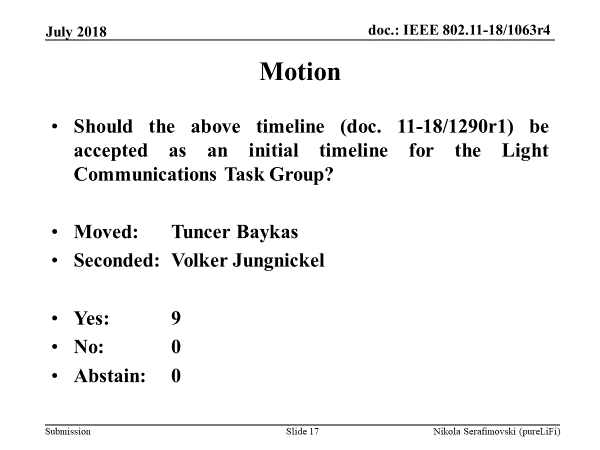 Nikola Serafimovski (pureLiFi)
Slide 85
July 2018
Motion on the usage models
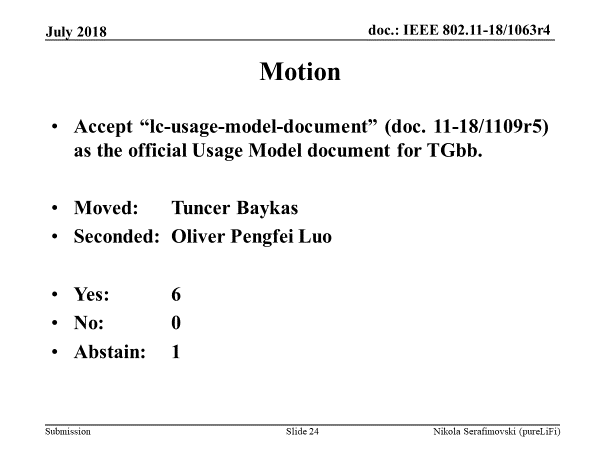 Nikola Serafimovski (pureLiFi)
Slide 86
July 2018
Motion on the functional requirements
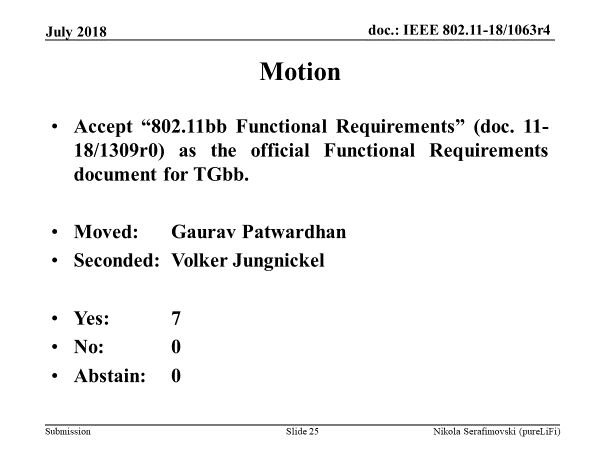 Nikola Serafimovski (pureLiFi)
Slide 87
July 2018
Teleconference schedule
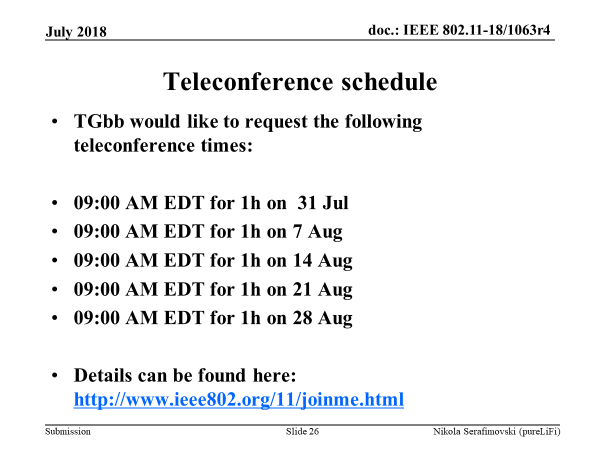 Nikola Serafimovski (pureLiFi)
Slide 88
July 2018
BCS TIG/SG Closing Report
Date: 2018-07-13
Authors:
Slide 89
Marc Emmelmann (Koden-TI)
July 2018
Abstract
Closing report for IEEE 802.11 BCS SG (Broadcast Services) for July 2018, San Diego.
Slide 90
Marc Emmelmann (Koden-TI)
July 2018
Meeting Goals
Stabilize the BCS Problem statement

Consolidate the PAR and CSD based on the BCS Problem statements
Slide 91
Marc Emmelmann (Koden-TI)
July 2018
Work Completed this week
Group met three times during this week
Fine-tuned the PAR and CSD text
Incorporated feedback from WG members in PAR and CSD

Status of PAR and CSD:
Straw polls in BCS support that the PAR and CSD is ready for approval in September
Allow other WG members to review
Slide 92
Marc Emmelmann (Koden-TI)
July 2018
Plans for September 2018
Consider additional comments from WG members

Approve PAR and CSD
Slide 93
Marc Emmelmann (Koden-TI)
July 2018
Future Session Planning
Teleconferences:
Slide 94
Marc Emmelmann (Koden-TI)
July 2018
BCS schedule
Approval of WG motion to form SG: January 2018
Motion (EC) for form SG: End of March 2018 meeting
Start meeting as SG in May 2018
Motion for 1st SG extension July 2018

1. Motion PAR/CSD in Sept. WG Closing Plenary
3. Post to 802 EC Agenda (due Oct 5)
4. PrePost to NesCom Agenda by Oct. 15.
5. 802 Plenary process PAR comments in November Plenary
6. WG final approval  of PAR Nov 2018
7. 802 EC Approval of PAR Nov 2018
8. SASB/NesCom approval of PAR in December 2018
9. Task Group first mtg January 2019
Slide 95
Marc Emmelmann (Koden-TI)
July 2018
References
Agenda for this week:				11-18/0987
Meeting / Chair’s Slide Deck:		11-18/0988
Motion Deck							11-18/0989

Meeting minutes:					11-18/1253

Snapshot Slide:						11-18/0986
Closing report:						11-18/0990
Slide 96
Marc Emmelmann (Koden-TI)
July 2018
EHT TIG Closing Report – July 2018
Date: 2018-07-12
Authors:
Slide 97
Michael Montemurro, BlackBerry
July 2018
Abstract
This document is the closing report for the EHT TIG for the July 2018 session.
Slide 98
Michael Montemurro, BlackBerry
July 2018
Work Completed
The EHT TIG has completed its work 
The TIG reviewed 11 contributions on technical scope and timelines for a possible SG
The TIG reached consensus on a motion to form an SG and recommends the motion be considered by the WG.
Slide 99
Michael Montemurro, BlackBerry
EHT study group motion
Move to approve formation of an EHT SG (Extreme High Throughput Study Group) to develop a Project Authorization Request (PAR) and a Criteria for Standards Development (CSD) for a new 802.11 amendment for operating in the bands between 1 to 7.125 GHz, with the primary objectives:
To increase peak throughput and improve efficiency
To support high throughput and low latency applications such as video-over-WLAN, gaming, AR and VR
With target start of the task group in May 2019
Moved: <> 	Second: <>
Result: Y/N/A
(Straw Poll Result in EHT TIG: Do you support using the above text as the motion text for EHT study group creation?
Y 101 / N 40 / A 11)
July 2018
FD TIG Closing Report
Date: 2018-07-13
Authors:
Slide 101
July 2018
Abstract
Closing Report:
 802.11 FD TIG(Full Duplex Technical Interest Group)
July 2018
Manchester Grand Hyatt  Hotel, San Diego, CA USA
Slide 102
James Gilb (GA-ASI, GenXComm)
Accomplishments
Approval of minutes from May 2018 and teleconferences
Status of FD-TIG report: 11-18-1113-01
New contributions for FD-TIG report
 11-18-1224-00-00fd FD Architecture in 802.11
 11-18-1225-00-00fd Technical Report on Full Duplex for 802.11 - FD Architecture
 11-18-1019-01-00fd Improving System Efficiency using Full Duplex Based Collision Detection
 11-18-1222-00-00fd system-level-simulation-results-of-full-duplex-transmission
 11-18-1242-00-00fd proposed-FD-TIG-report-text-on-self-interference-cancellation
 11-18-1223-00-00fd Proposed FD Functional Requirements
Current FD-TIG report, 11-18-0498-0x
Future Sessions planning
Slide 103
James Gilb (GA-ASI, GenXComm)
Future plans
First draft of report distributed, 8/2
Conference call 8/9, 7 am PDT.
Overview of draft and collection of comments.
Discuss NGV and EHT requirements
Second draft of report distributed 8/24
Conference call 8/30, 7 am PDT
Continue draft improvement
Prepare recommendations and presentation
Planning for September.
Third draft of report distributed 9/5
Slide 104
James Gilb (GA-ASI, GenXComm)
Jul 2018
NGV SG Closing Report – San Diego
Date: 2018-07-13
Authors:
Slide 105
Bo Sun (ZTE)
Jul 2018
Abstract
Closing report for NGV SG for Jul 2018 in San Diego, CA, USA
Slide 106
Bo Sun (ZTE)
Jul 2018
NGV SG Progress
Meeting Slot #1 - Tuesday, PM1 13:30 – 15:30
Meeting Slot #2 - Wednesday, AM1 8:00-10:00
Meeting Slot #3 - Thursday, AM1 8:00-10:00
Meeting Slot #4 - Thursday, PM2 16:00-20:00

Progress in this week: 
PAR reached consensus (11-18/0861r5) and will be send to WG for approval in Sep meeting
Use Case document was baselined (11-18/1323r0). 
A liaison document (11-18/1303r2) for NGV use cases to relevant stakeholders was developed and approved by the group to forward to WG for approval
CSD draft was reviewed (11-18/0862r0) and will be improved in future.
The NGV SG timeline plan was settled.
Teleconference plan before Sep meeting was settled
11 submissions on topics of use cases, channel model and technical feasibility were presented and discussed.
Slide 107
Bo Sun (ZTE)
Jul 2018
Submissions from the week
Submissions
11-18/1186, Interoperable NGV PHY Improvements, Michael Fisher (NXP)
11-18/1187, mmW for V2X use cases, Hiroyuki Motozuka (Panasonic)
11-18/1214, backward compatible PHY feasibility, Onn Haran (Autotalks)
11-18/1221, Location use cases for NGV, Friedbert Berens (Fbconsulting)
11-18/1216, Vehicular-to-Pedestrian Channel Models, Stephan Sand (German Aerospace Center (DLR))
11-18/1217, Some (Measured) Characteristics of V2V Channels, Leif Wilhelmsson (Ericsson) / Wednesday
11-18/1249, NGV MAC discussion, Liwen (Marvell)
11-18/1250, NGV Ranging discussion, Liwen (Marvell)
11-18/1255, NGV Target Use case frame sizes, James Lepp (BlackBerry)
11-18/1281, NGV use cases & requirements, Onn Haran (Autotalks)
11-18/1307, Terminology discussion, Onn (AutoTalks)

Official SG documents
PAR: 		11-18/0861r5, 	approved by SG 
CSD: 		11-18/0862r0,	not approved
Use Cases: 	11-18/1323r0,	approved by SG
Liaison:		11-18/1303r1, 	approved by SG, updated to r2 with updated reference link.
Slide 108
Bo Sun (ZTE)
Jul 2018
Next Steps
Telecon: Jul 31, Aug 21, 10:00am ~ 12:00am ET (to be confirmed by WG)
CSD review and improvement
Goal For September: 
PAR/CSD to be approved by WG in Sep meeting
Group lifecycle extension
Call for submissions assisting completing of PAR/CSD
Slide 109
Bo Sun (ZTE)
July 2018
ECR AHG July 2018 Closing Report
Date: 2018-07-12
Authors:
Slide 110
Osama Aboul-Magd, Huawei
July 2018
Abstract
This document is the closing report for the ECR AHG for the July 2018 session.
Slide 111
Osama Aboul-Magd, Huawei
July 2018
Work Completed
The AHG met for a single time slot on Tuesday AM1 to discuss the draft output report.
The draft output report was presented to 802.11 WG during the mid-week plenary.
https://mentor.ieee.org/802.11/dcn/18/11-18-1124-03-0000-ecr-ad-hoc-output-report.pptx 
The report was presented to 802.3 WG during its closing plenary.
Discussion will continue in 802.3 WG with possible input from 802.11 WG
The ECR AHG completed its work.
Slide 112
Osama Aboul-Magd, Huawei
July 2018
802.15
Slide 113
Robert Stacey, Intel
July 2018
IEEE 802.18 RR-TAGSan Diego Plenary Meeting Liaison from 802.18 to 802.11
Dates: 10 July 18
12 July 18
Authors:
Jay Holcomb (Itron)
Slide 114
July 2018
Items Reviewed/Discussed in the RR-TAG -1
EU activity status: 
Good discussion of what is happening in BRAN and also some ITS/rail discussions, which include 802.11p. 

Ofcom-consultation-on-preparations-for-wrc-19
Reviewed questions on AIs (Agenda Items) we have view points on.  
Then Thursday a deeper review on some specific questions. 
We will work on comments moving forward. Due 13 Sept. 

Ofcom:  https://www.ofcom.org.uk/consultations-and-statements/category-1/uk-preparations-wrc-19 
Mentor: https://mentor.ieee.org/802.18/dcn/18/18-18-0069-00-0000-ofcom-consultation-on-preparations-for-wrc-19.pdf 
A version with our initial bullets for comments will be coming.
Slide 115
Jay Holcomb (Itron)
July 2018
Items Reviewed/Discussed in the RR-TAG -2
NPRM, Expanding Flexible Use of 3.7 to 4.2GHz Band
Not much on ‘unlicensed’ so RR_TAG initially not a lot of interest.
Though 802.24 may have some inputs to consider, 
and could this NPRM touch what was presented in 802.11 WNG on using data bases of some sort to gain more spectrum, tbd. 

Original Draft, Mentor:  https://mentor.ieee.org/802.18/dcn/18/18-18-0076-00-0000-nprm-3-9-4-2ghz-gn-18-122 (draft).pdf   
ECFS: https://www.fcc.gov/ecfs/search/filings?proceedings_name=18-122&sort=date_disseminated,DESC   

From the FCC open meeting Thursday morning, the comments focused to clear out the band over time and open up for 5G. 
Still need to get final version when it comes out and see if other possible use beyond 5G, they do say expanding flexible use.
Jay Holcomb (Itron)
Slide 116
July 2018
Items Reviewed/Discussed in the RR-TAG -2
Google Waiver request, increased power at 60GHz 
Reviewed their feedback on our comments and maybe more to it than what they are saying.  Will be looking at an ex-parte to their reply.
NCTA did support our comments so will keep in touch with them on this. 

Original waiver request
https://mentor.ieee.org/802.18/dcn/18/18-18-0027-00-0000-google-2018-03-07-soli-request-for-waiver-simulation-study.pdf 
Our comments:
https://mentor.ieee.org/802.18/dcn/18/18-18-0032-05-0000-google-s-waiver-request-ieee-802-comments-motion-sensing-57-64-ghz.pdf
Google reply:
https://mentor.ieee.org/802.18/dcn/18/18-18-0080-00-0000-google-s-waiver-request-supplement-to-coexist-with-802-11-with-motion-sensing-57-64ghz.pdf 
NCTA support of IEEE comments
https://mentor.ieee.org/802.18/dcn/18/18-18-0081-00-0000-google-s-waiver-request-ncta-replies-supporting-ieee-802-comments-on-motion-sensing-57-64-ghz.pdf
Jay Holcomb (Itron)
Slide 117
July 2018
IEEE 802 – Can we get to a Single Voice on 6 (5-7)GHz?
Sunday, chairs of 802.11, 802.15, 802.18, 802.19 and others met to discuss the topic.  Here is a link to what was reviewed, 
https://mentor.ieee.org/802-ec/dcn/18/ec-18-0133-00-00EC-how-can-ieee-802-get-to-a-single-voice-for-6ghz-band.pptx 
Next steps :
802.19/802.11ax, will work through the 802.11ax coexistence document through the process so it is updated, passes 802.19 and can be in an upcoming 802.11ax letter ballot.   (802.18 will stay involved) 
Was introduced at the 802.11ax Wednesday AM 1 meeting, several points brought up.  They will be working  on it more at September Interim.  

Once the 802.11ax coexistence document is finished up, this will start next phase of defining the voice from IEEE 802 as a whole,  that can be used on the NPRM. 
Until the NPRM actually comes out, we will not be sure what is in them exactly to know just how to do final comments, assuming we have a direction on voice from

Timing update.  Until the NPRM is published in the Federal Register, no way to speculate very close the date comments will be due.
Learned this week October FCC open meeting is the latest word of when we may see the NPRM, not September as earlier indications.
Slide 118
Jay Holcomb (Itron)
July 2018
Approved
Documents Approved this week
Agenda for the week
https://mentor.ieee.org/802.18/dcn/18/18-18-0079-02-0000-agenda-san-pleanry-10-12-july-2018-rr-tag.pptx
Warsaw Wireless Interim minutes
 https://mentor.ieee.org/802.18/dcn/18/18-18-0055-00-0000-meeting-minutes-may-2018-f2f-warsaw.docx
Slide 119
Jay Holcomb (Itron)
July 2018
Actions required from this week
Ofcom consultation comments before 13 September deadline.

Review the NPRM on 3.7 – 4.2 GHz in more detail once final is available. 

Google Waiver request for higher power for their system at 60GHz,  work on ex parte to their reply to us, to send to the FCC. 

IEEE SA has more edits coming on their Position Statement on Additional Spectrum for us to review.

IEEE EU position statement on spectrum , need to investigate where it is at. 

Stay on top of 6 (5-7) GHz and single voice from IEEE 802.   

Stay on top of 802.11 WNG proposal on Future of Unlicensed Spectrum.
Slide 120
Jay Holcomb (Itron)
July 2018
802.18 Meeting Close
The RR-TAG adjourned AM1 Thursday this week. 
https://mentor.ieee.org/802.18/dcn/18/18-18-0079-02-0000-agenda-san-pleanry-10-12-july-2018-rr-tag.pptx (or latest)
Will hold weekly, as needed, teleconferences, 15:00-15:55 ET Thursdays
This is 30 minutes later than before. 
Scheduled through  27 December 2018
Watch for updates.

Next teleconference planed for 19 July 2018, 1500et/1200pt
Call in information: 18-16/0038-09 (or latest, watch for an update)
All notices are sent through the 802.18 list server reflector. 

The next face to face meeting of the 802.18 RR-TAG will be at the IEEE 802 Wireless Interim 11-13 Sept 2018 at the Hilton Waikoloa Village, Kona, HI, USA
Slide 121
Jay Holcomb (Itron)
July 2018
July 2018 802.19 Liaison Report
Date: 2018-07-11
Authors:
Notice: This document has been prepared to assist IEEE 802.19. It is offered as a basis for discussion and is not binding on the contributing individual(s) or organization(s). The material in this document is subject to change in form and content after further study. The contributor(s) reserve(s) the right to add, amend or withdraw material contained herein.
Slide 122
Tuncer Baykas (IMU)
July 2018
802.19 WG
802.11ax CAD
802.19 Revision Task Group
Sub 1GHz Coexistence Interest Group
Slide 123
Benjamin Rolfe BCA/MERL
July 2018
802.11ax Coexistence Assurance Document Ballot
Held 802.19 ballot on 802.11ax CA Document
Ballot closed June 23
Vote: 16/6/0.  Ballot Failed
30 comments provided to 802.11 via the 11ax ballot
Slide 124
Tuncer Baykas (IMU)
July 2018
802.19.1 Revision Task Group
Since the May Interim held two Sponsor Recirculation ballots
Recirc #1 – Closed June 16.  96% Approval Rate
Recirc #2 – Closed June 30.  96% Approval Rate
The TG will resolve comments of the 2nd recirculation this meeting.
Slide 125
Tuncer Baykas (IMU)
July 2018
Sub-1GHz Coexistence Interest Group
The IG held several conference calls since May Interim
They will meet twice this week
Tuesday PM1
Thursday PM1
S1GHz Use Case Framework 802.19-18/60r0
Slide 126
Benjamin Rolfe BCA/MERL
July 2018
Objectives of the IG
Examine coexistence situation with respect to 802.15.4 and 802.11 based systems operating in Sub-1GHz frequency bands
Evaluate possible actions in 802 to improve coexistence characteristics
Review and discuss coexistence results
Review possible mitigation techniques and strategies
Standard changes?
Implementation Strategies?
Operational/deployment guidance?
Other options?
Make recommendation(s) to the Working Group(s)
Slide 127
Tuncer Baykas (IMU)
July 2018
802.21
Slide 128
Robert Stacey, Intel
July 2018
802.24
Slide 129
Robert Stacey, Intel
July 2018
IEEE 802.1 OmniRAN TG Status Reportto IEEE 802 WGs
Date: 2018-07-12
Authors:
Slide 130
Max Riegel, Nokia Bell Labs
July 2018
IEEE 802.1 OmniRAN TG Resources
OmniRAN TG page reflecting its status and achievements
https://1.ieee802.org/omniran/
Also showing meeting announcements and conference call dial-in information
OmniRAN filespace on mentor is used for contributions and meeting documents
https://mentor.ieee.org/omniran/documents
Most recent P802.1CF D2.2 draft is available by
http://www.ieee802.org/1/files/private/cf-drafts/d2/802-1cf-d2-2.pdf
FYI: OmniRAN P802.1 PAR
https://development.standards.ieee.org/get-file/P802.1CF.pdf?t=81644900003
Slide 131
Max Riegel, Nokia Bell Labs
July 2018
OmniRAN TG AchievementsSan Diego, CA meeting, July 9th – 12th
Progressing P802.1CF
D2.1 WG ballot recirculation resulted in 100% approval
10 editorial comments received
Comment resolution led to a few editorial corrections to the text
D2.2 WG ballot recirculation during July
Conference call on July 30th to resolve received comments – if any
Motion to EC to conditionally forward D2.2 to sponsor ballot
Sponsor ballot may start about Aug 1st.
Progressing P802.1CQ
2 contributions reviewed
Dynamic assignment of MAC addresses to 802.11 STAs using 802.11aq (PAD)
Structured assignment of MAC addresses within data centers
Discussions started to collect scenarios, use-cases and requirements in scope of initial version of P802.1CQ
Agreement to create document on scenarios and use-cases
Review of use of 802.1CF NRM within NEND ICA FFIoT report
Initial thoughts on follow-on specification work to P802.1CF
Slide 132
Max Riegel, Nokia Bell Labs
July 2018
Looking forward to next session Oslo, Norway, September 10-13, 2018
Envisioned topics:
Comment resolution of sponsor comments on P802.1CF D2.2
Contributions on P802.1CQ scenarios, use-cases, requirements
Potentially, review P802.1CF related content of submissions to NEND ICA
Continue thoughts on follow-on work to P802.1CF
Upcoming conference calls:
July 30th , 0930AM ET, 1hr
P802.1CF recirculation comment resolution, if needed
Decision about forwarding P802.1CF/D2.2 to sponsor ballot
P802.1CQ discussions depending on input
September 13th, 08:00 – 11:00 AM CET 
P802.1CQ discussions at the Oslo interim meeting
WebEX session for remote participation
Slide 133
Max Riegel, Nokia Bell Labs